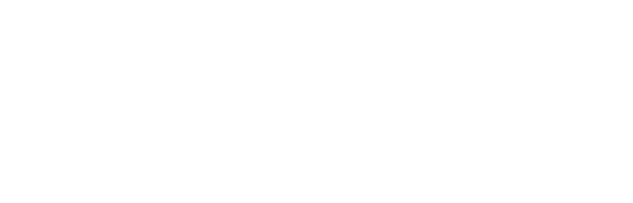 Measuring Technology Diffusion Dynamics Using Patent Full-Text Data and Machine Learning

Joint Workshop of the 5th AI + Informetrics (AII) and the 6th Extraction and Evaluation of Knowledge Entities from Scientific Documents (EEKE)
at ISSI2025, Yerevan, Armenia
Alex J. Yang1*, Star X. Zhao2, Yi Bu3, and Sanhong Deng1

1 School of Information Management, Nanjing University, China.
2 National Institute of Intelligent Evaluation and Governance, Fudan University, China.
3 Department of Information Management, Peking University, China.
01
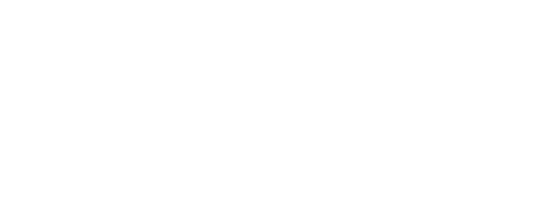 Abstract
Measuring Technology Diffusion Dynamics Using Patent Full-Text Data and Machine Learning
1.2倍
Abstract: 
Understanding the dynamics of technology diffusion is critical for tracking innovation and its impact across industries. This study leverages full-text patent data and advanced machine learning to develop a novel framework for quantifying technology diffusion. Using the PatentsView dataset from the U.S. Patent and Trademark Office, we analyze 6,913,074 utility patents’ full texts with a Doc2Vec model to map semantic relationships in a high-dimensional knowledge space. We propose a dynamic measurement framework based on knowledge distances and temporal evolution, validated through case studies of disruptive patents, including Google’s PageRank. Our results reveal patterns of cross-disciplinary diffusion, with metrics like the 5-Year Average Diffusion Index and Diffusion Trend Index offering robust tools for comparative analysis. This approach provides a scalable, data-driven method to study technology diffusion’s complex dynamics.
2
01
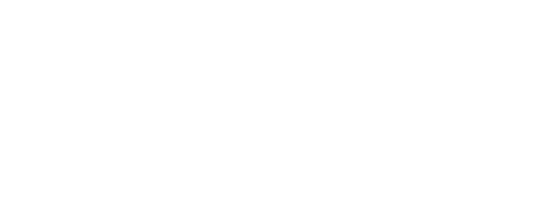 Technology Diffusion Measurement Framework
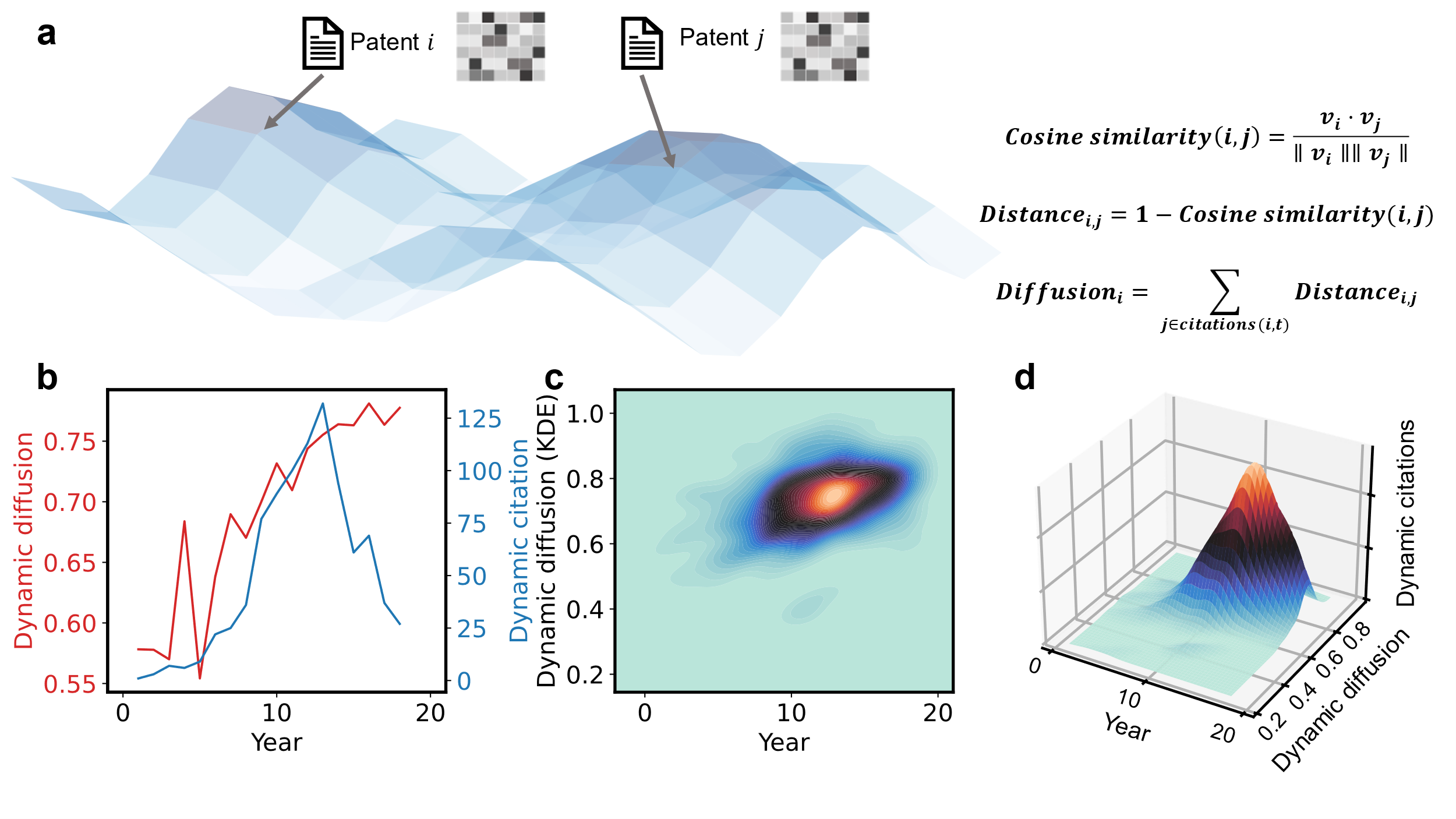 1.2倍
3
02
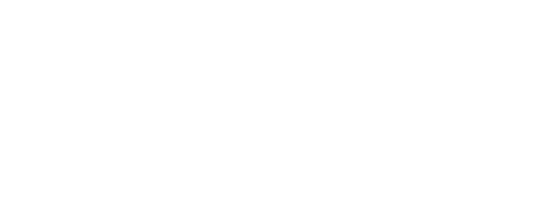 Technology Diffusion of Several Disruptive Patents
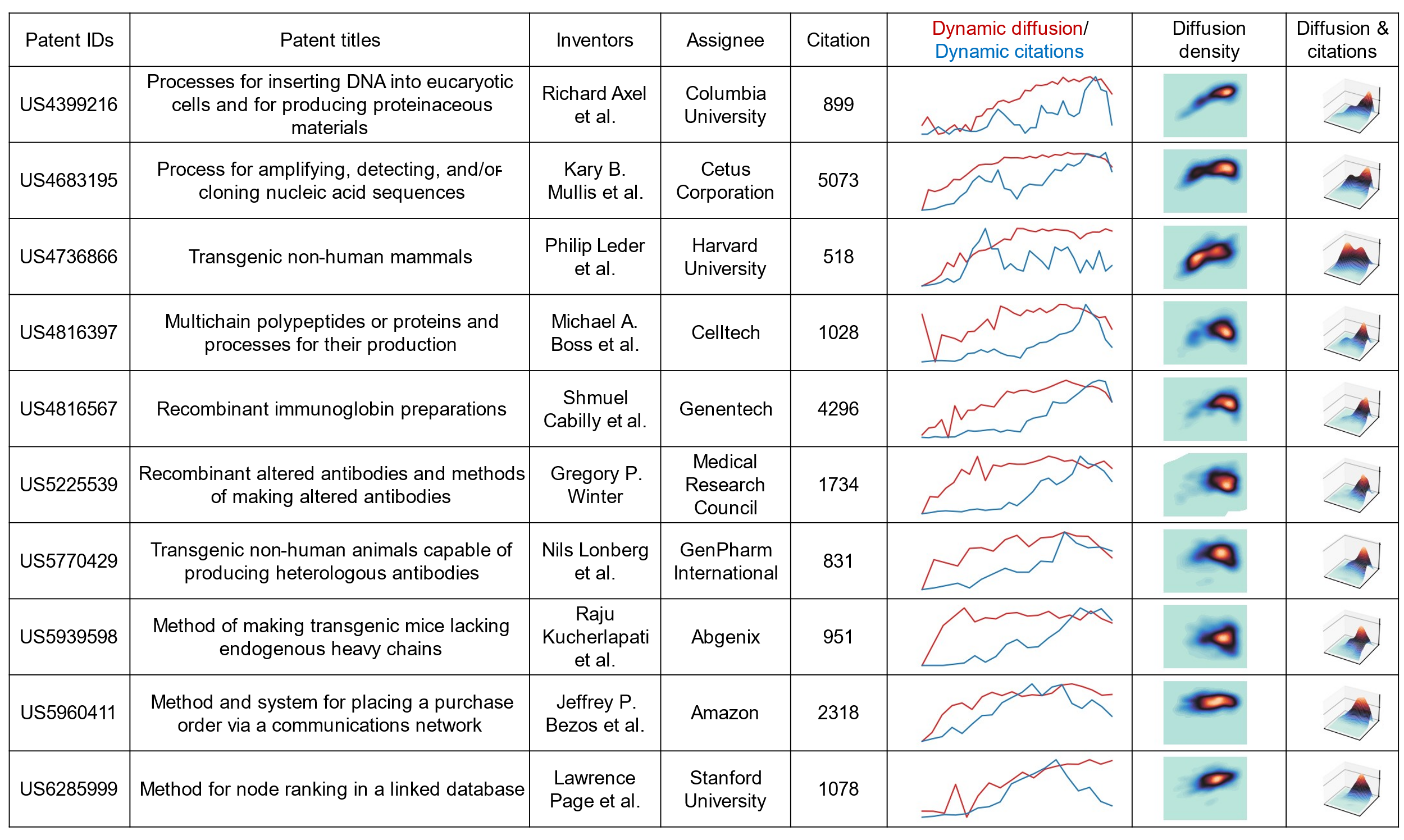 1.2倍
4
03
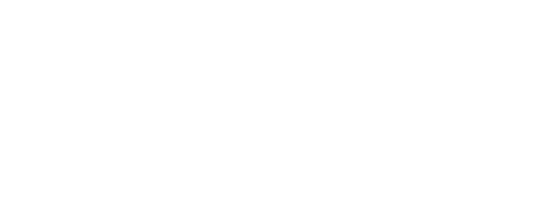 Higher-Order Diffusion Metrics & Related measures
1.2倍
5
04
Time Trends and Field Heterogeneity of Higher-Order Diffusion Metrics
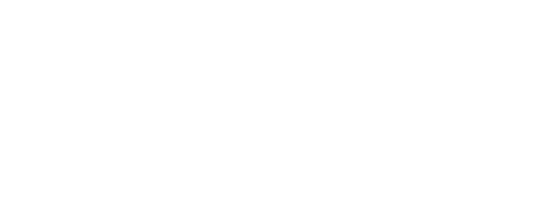 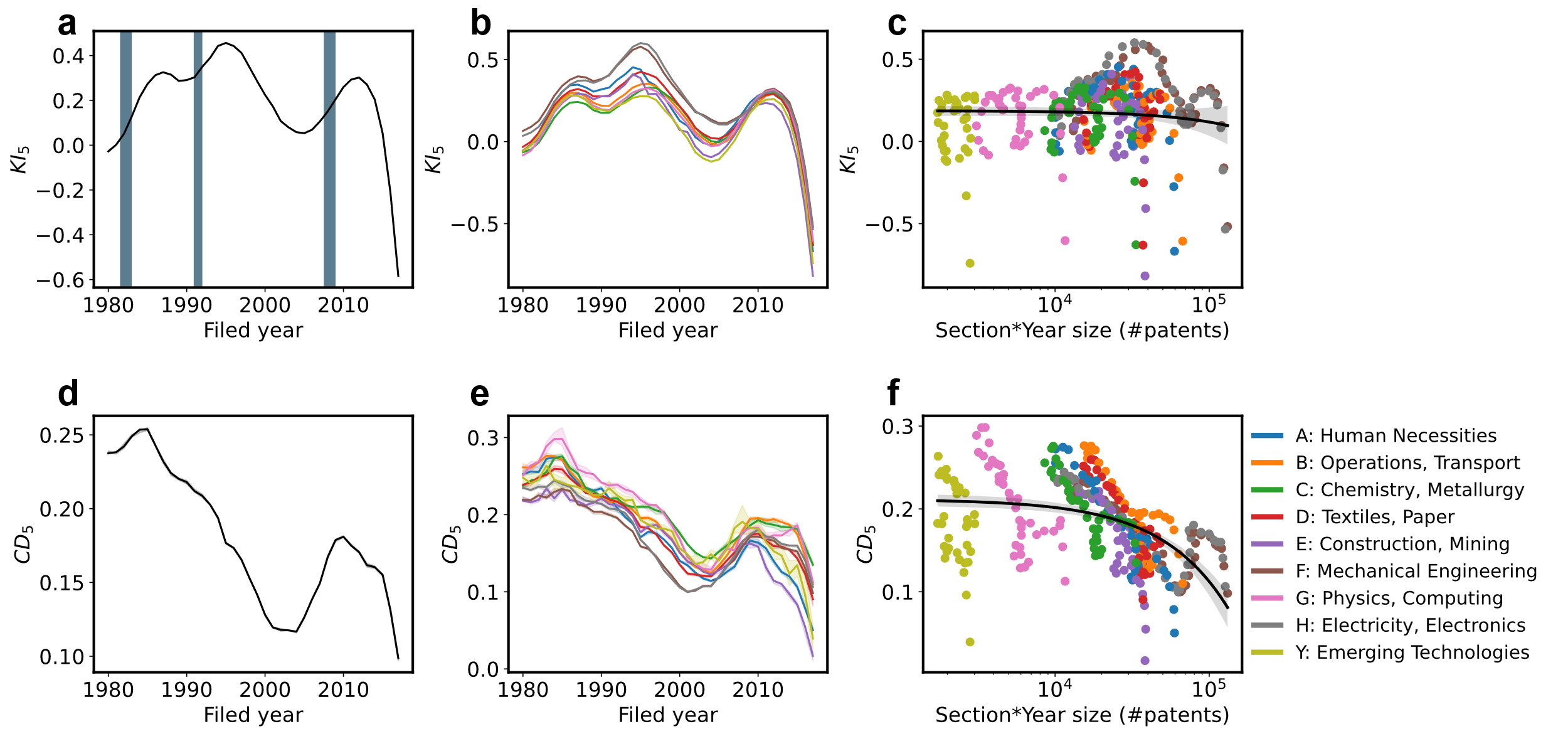 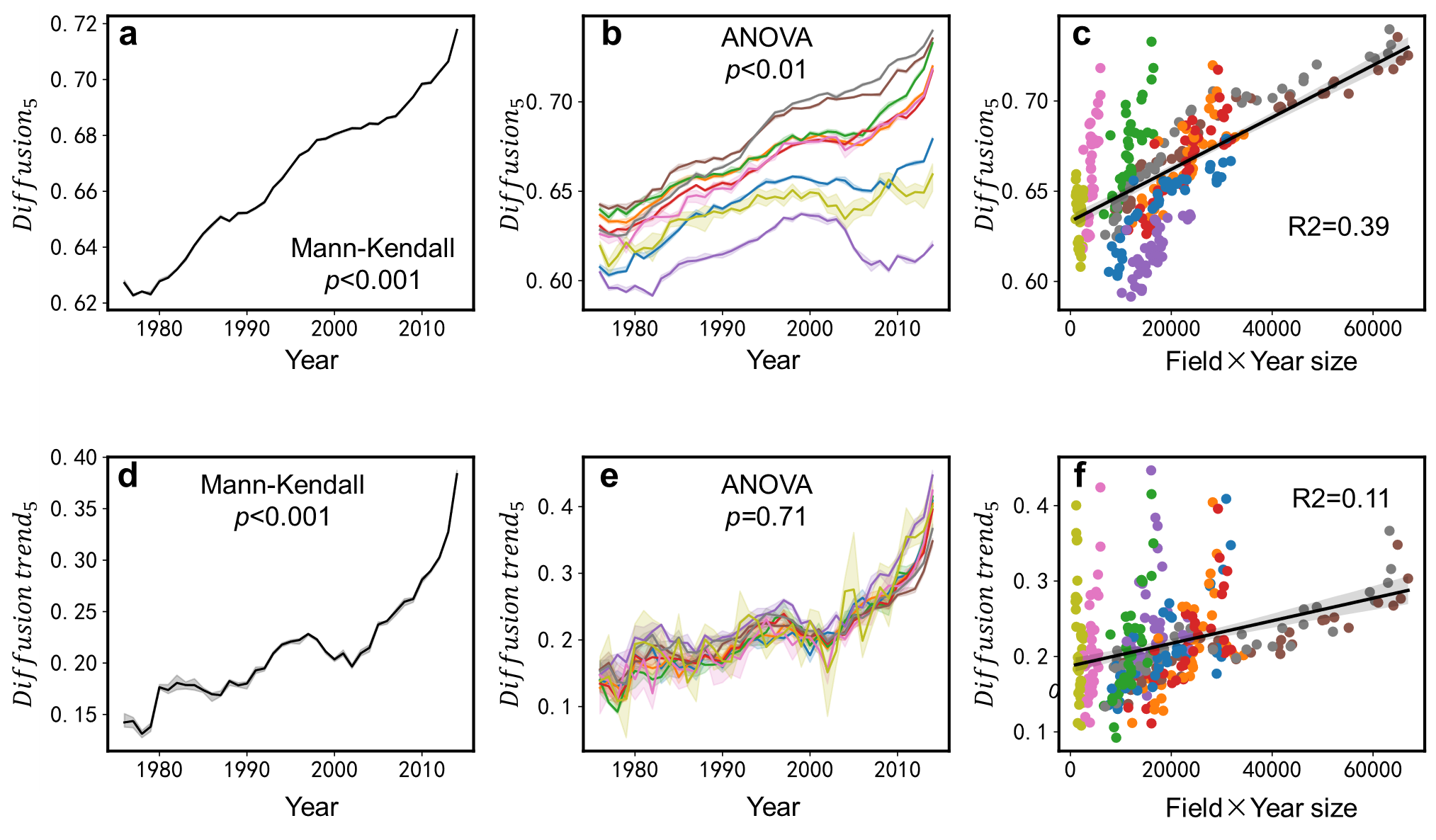 1.2倍
6
05
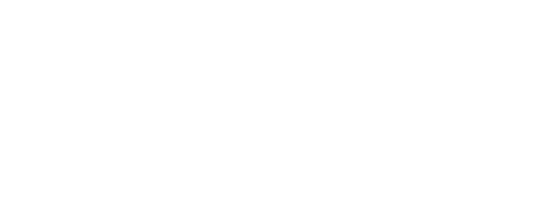 Impact and Moderating Mechanisms of Technological Innovation on Diffusion
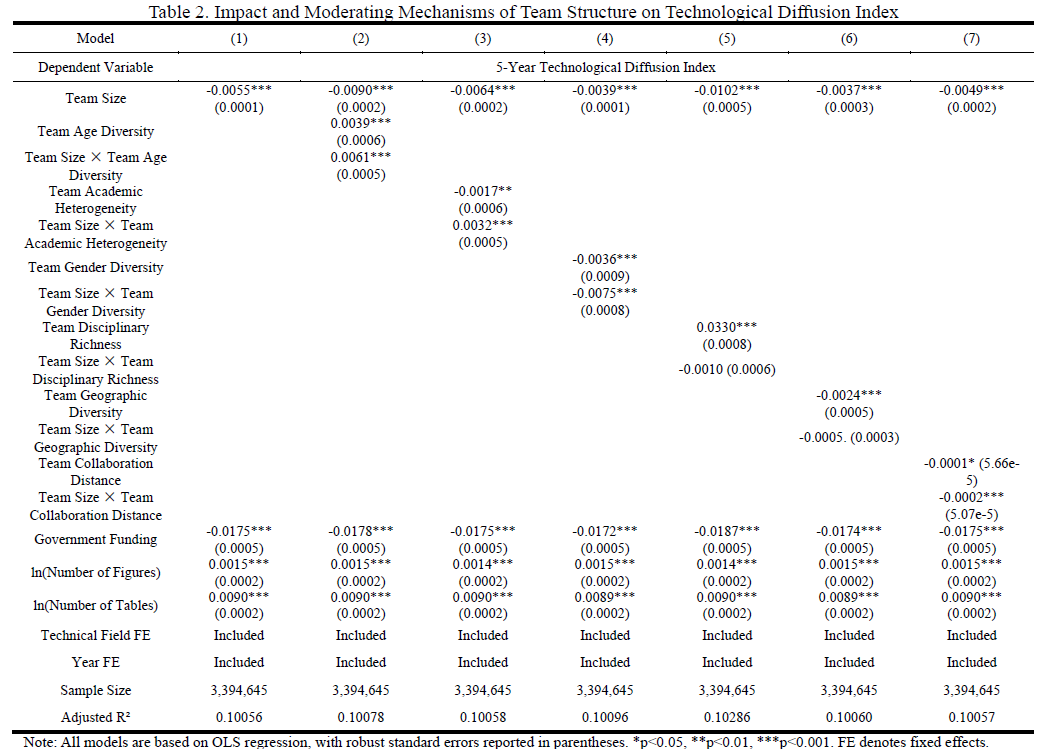 1.2倍
7
06
Impact and Moderating Mechanisms of Technological Innovation on Diffusion Trend
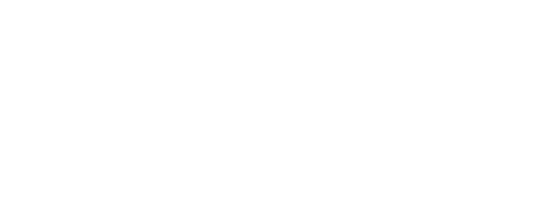 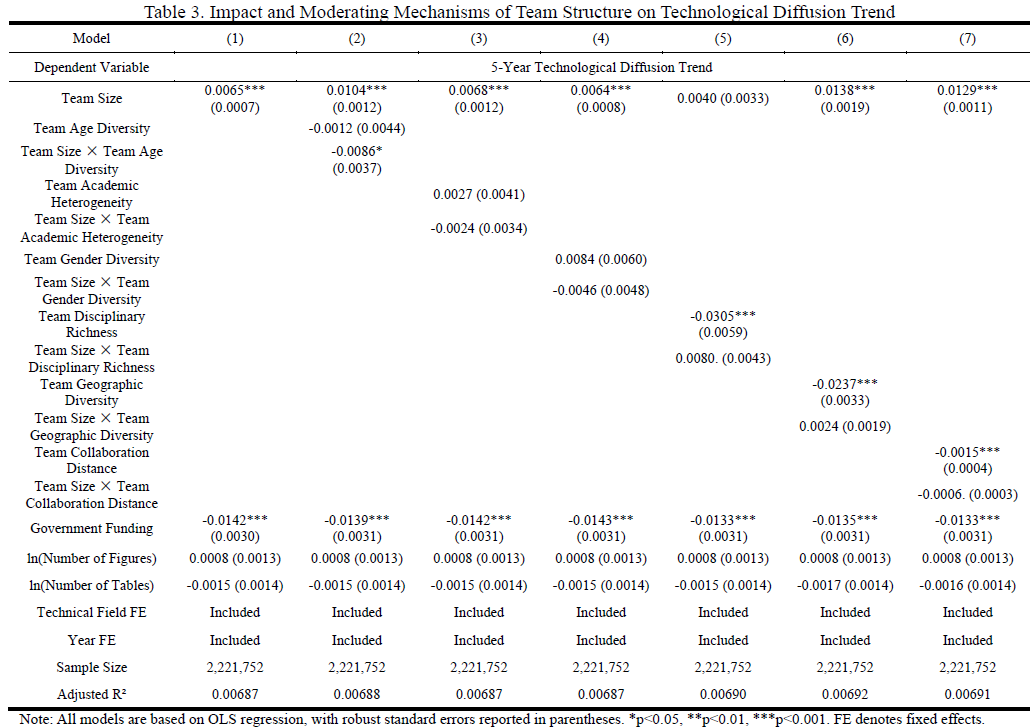 1.2倍
8
07
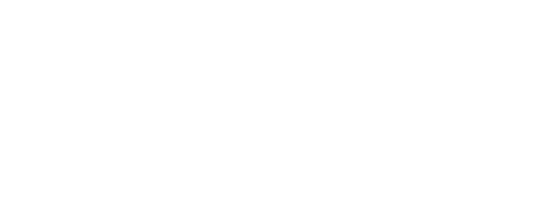 Impact and Moderating Mechanisms of Team Structure on Diffusion
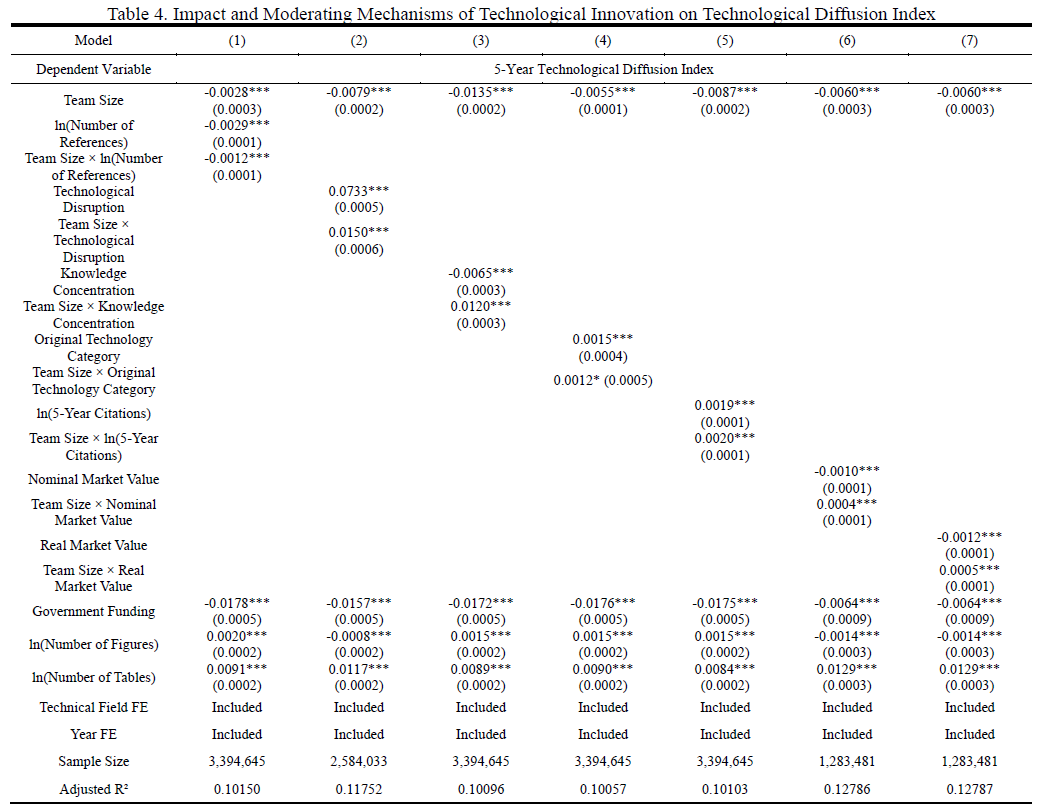 1.2倍
9
08
Impact and Moderating Mechanisms of Team Structure on Diffusion Trend
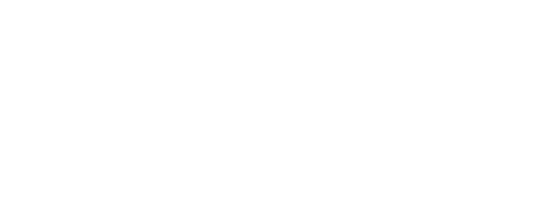 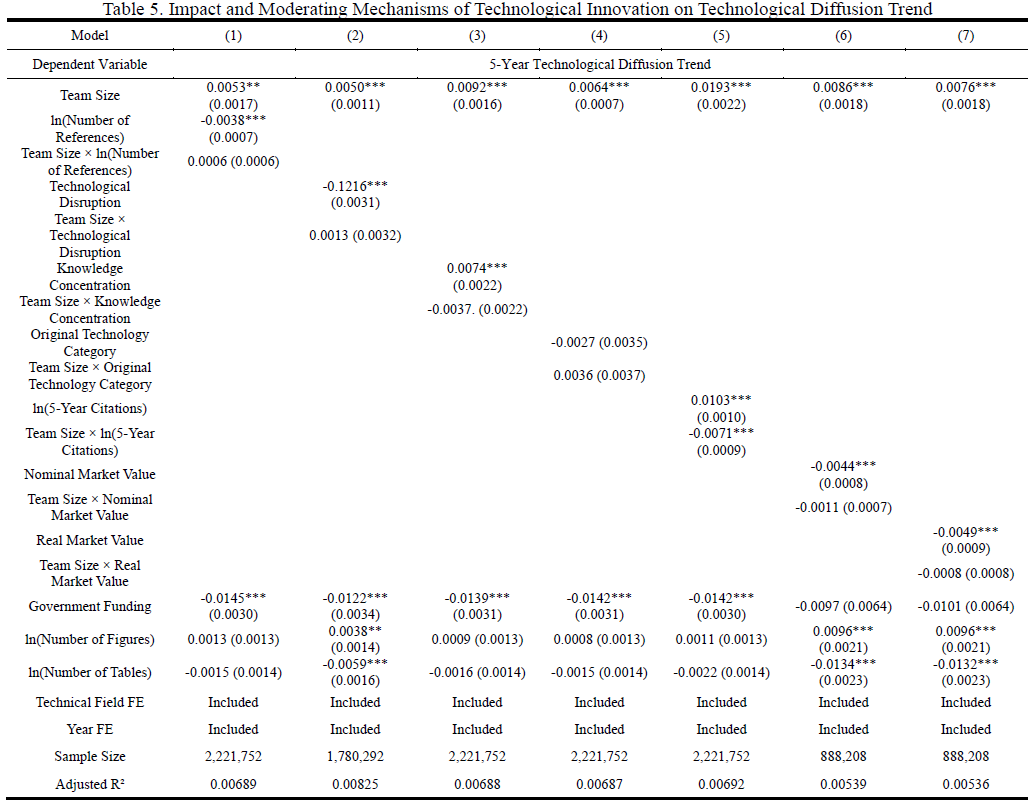 1.2倍
10
09
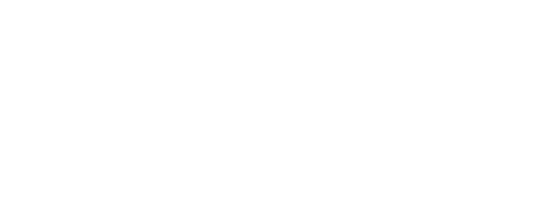 On going projects: analyzing PubMed papers
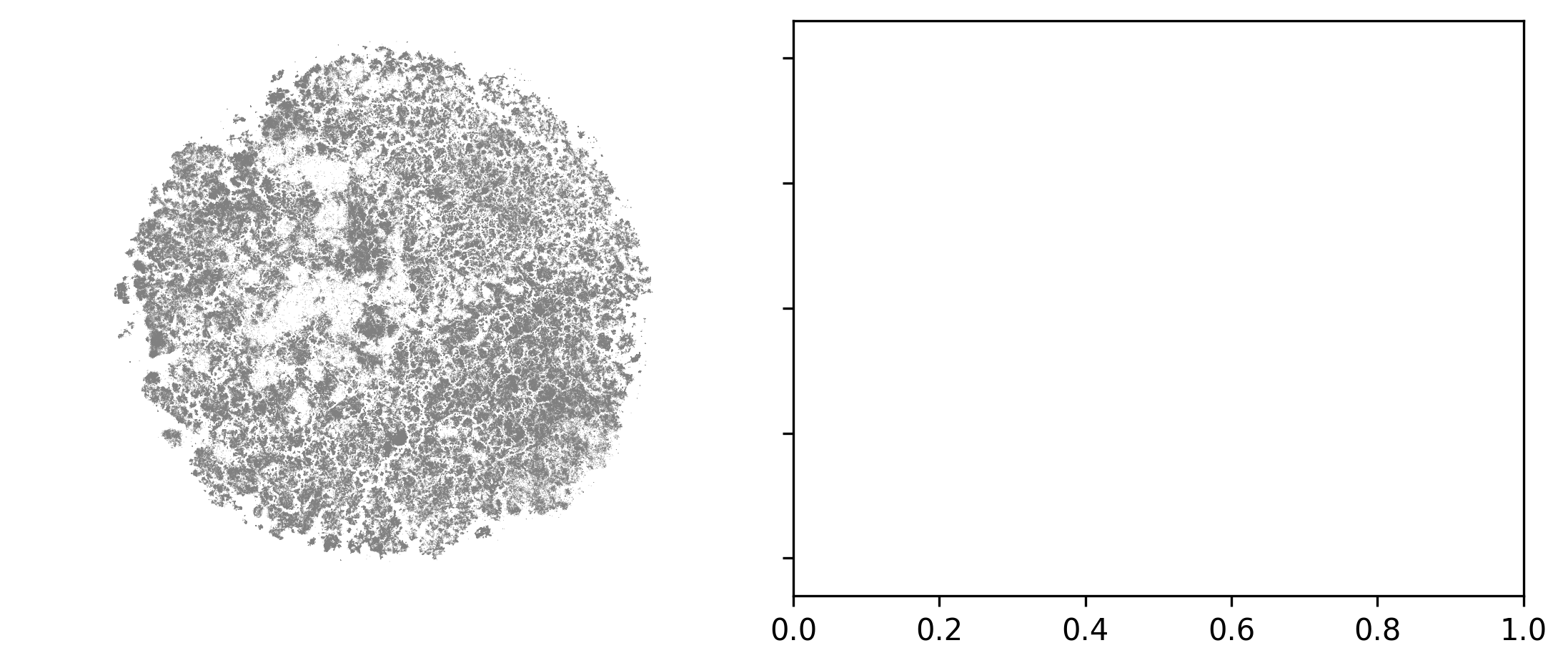 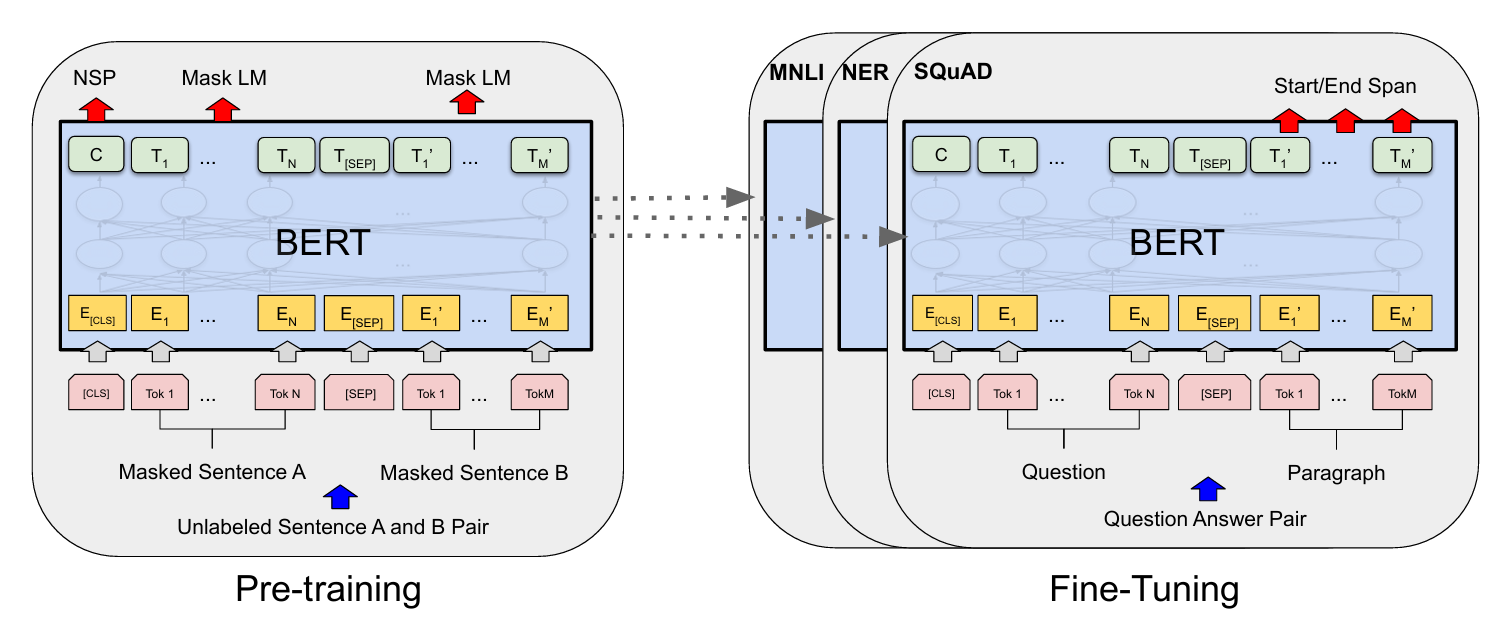 1.2倍
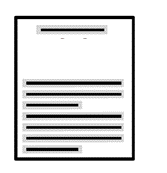 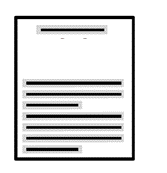 Cosine distance
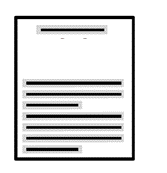 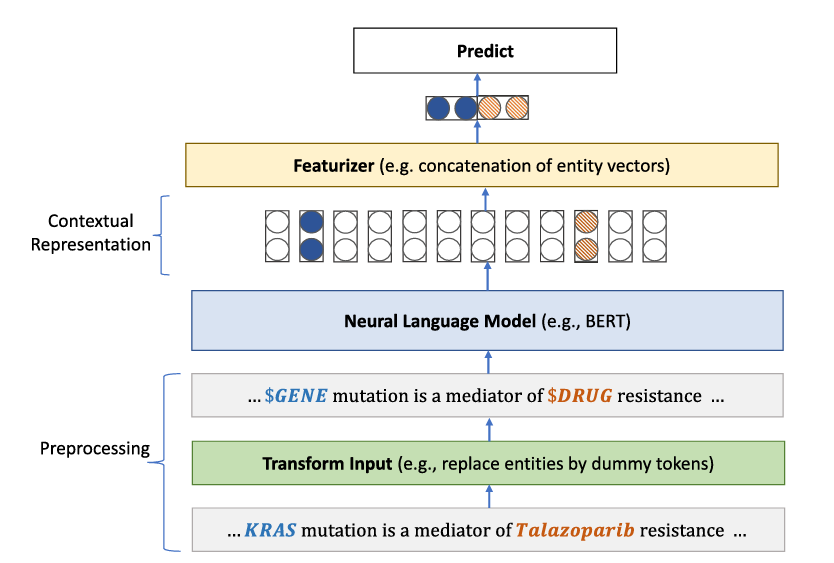 Embedding space of all papers in PubMed
11
PubMed BERT
10
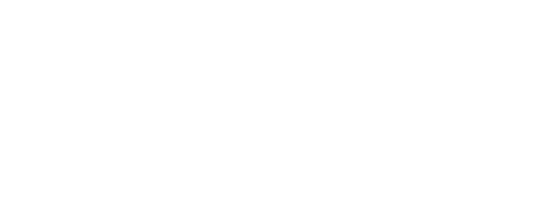 Knowledge distance within journals
Papers published in the same journal
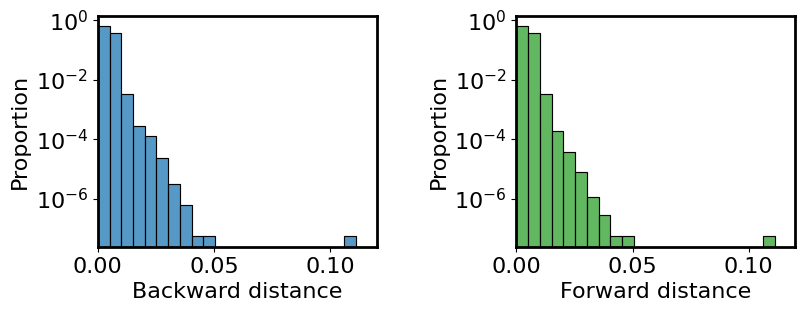 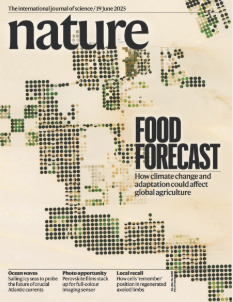 Focal paper
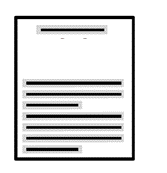 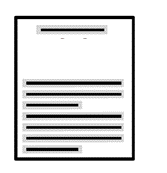 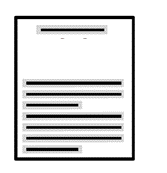 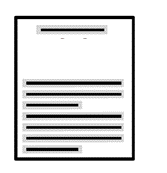 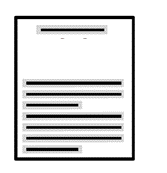 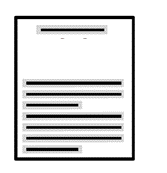 1.2倍
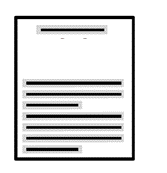 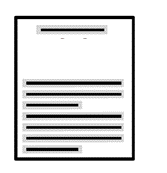 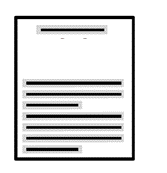 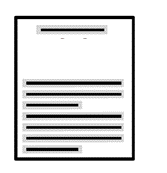 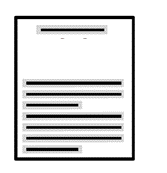 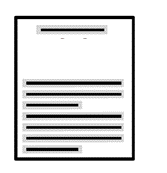 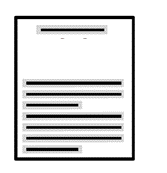 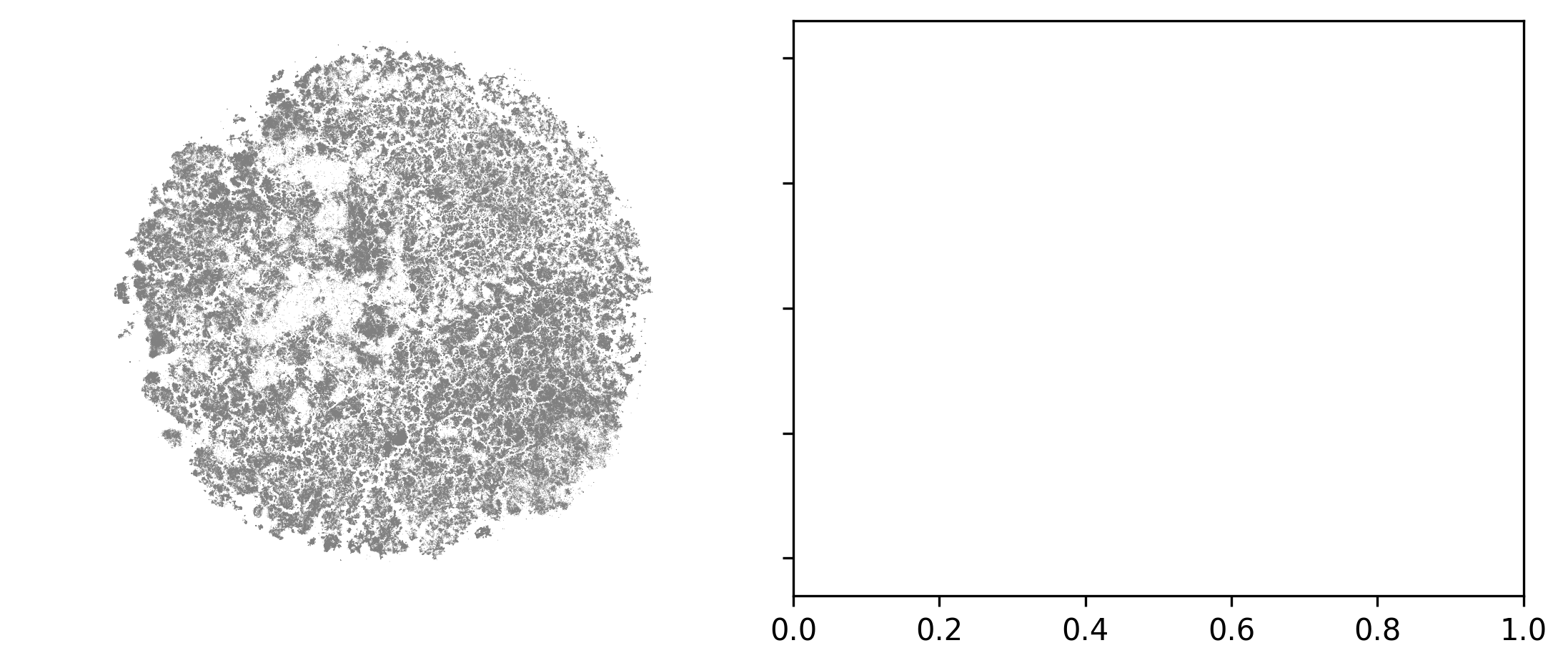 t-3
t
t+3
Time
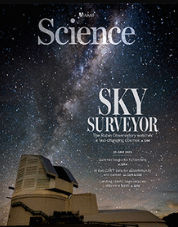 Forward distance
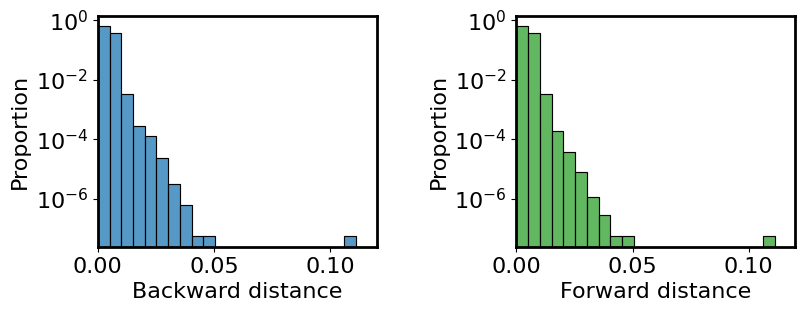 Backward distance
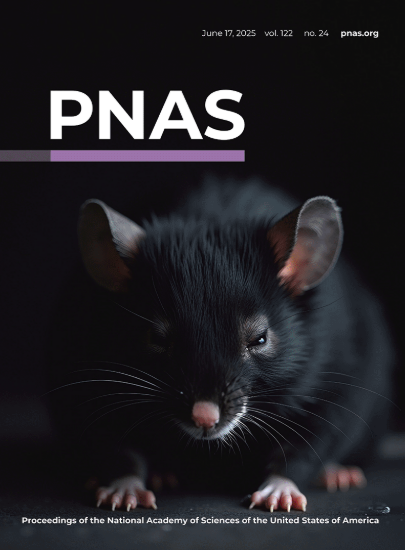 12
11
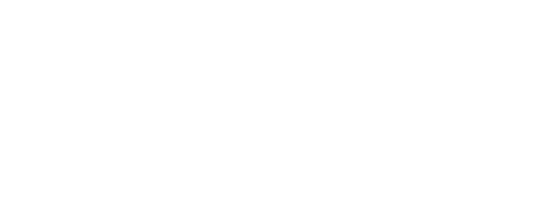 Decreased knowledge distance
1.2倍
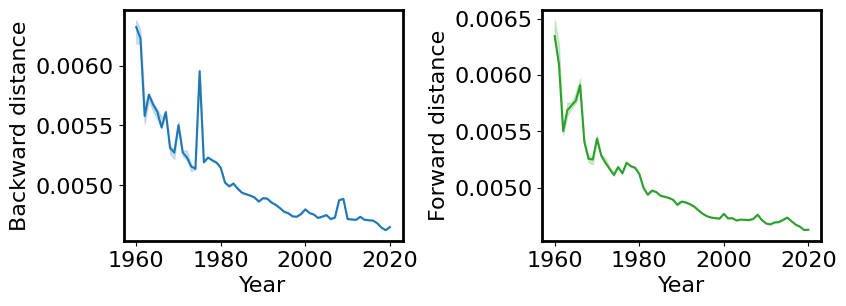 13
12
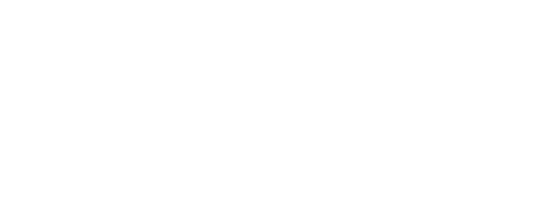 Combine citation network and embedding space
References
Citations
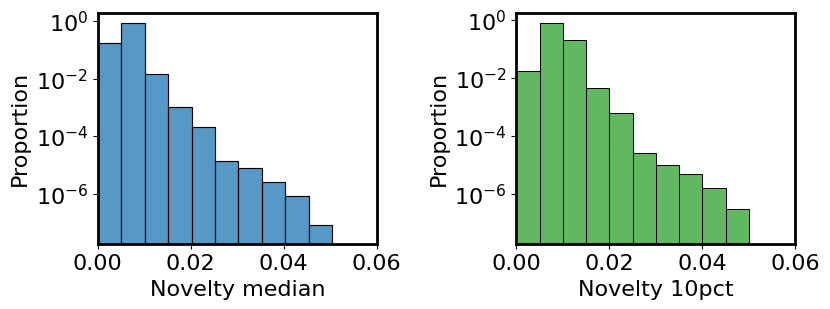 1.2倍
FP
Year
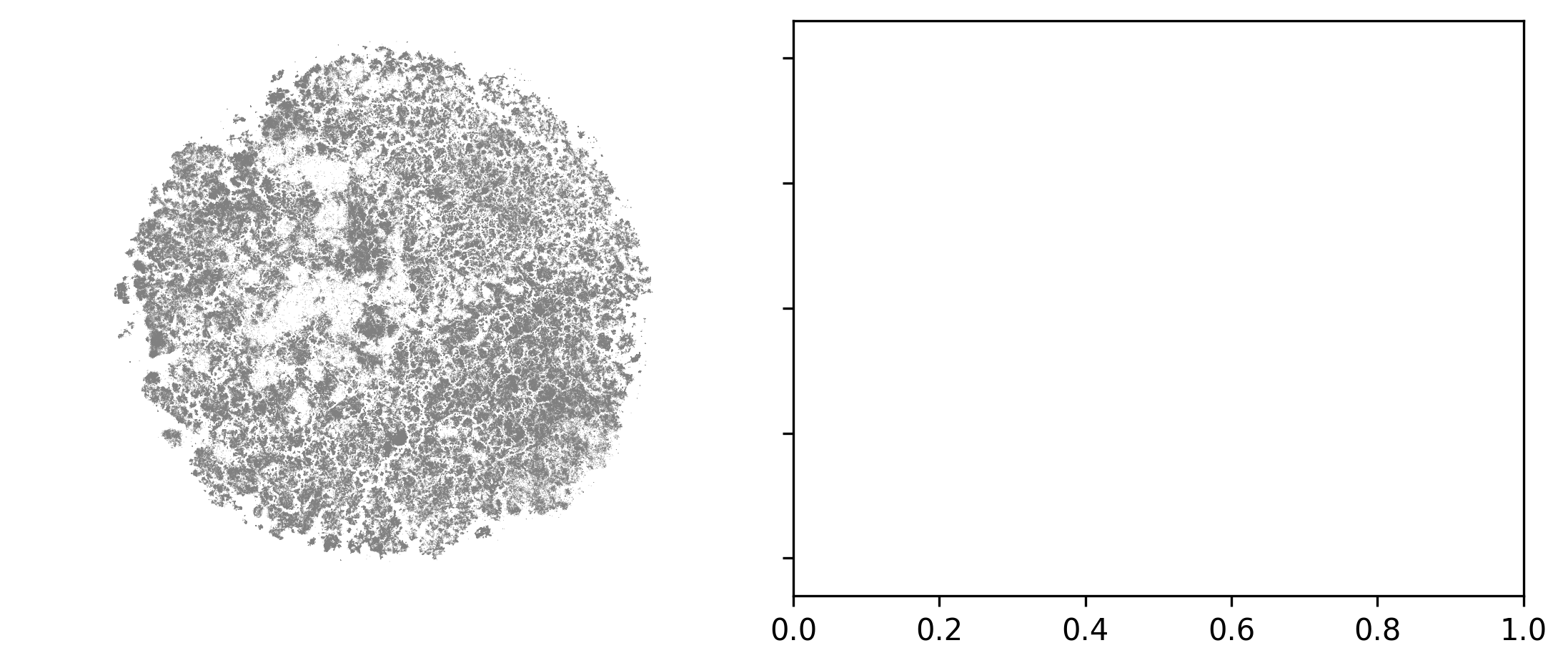 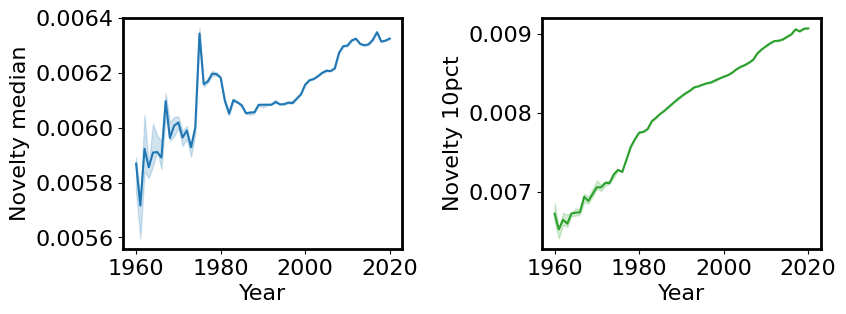 Novelty
Interdicsiplinarity
Impact / knowledge diffusion
14
13
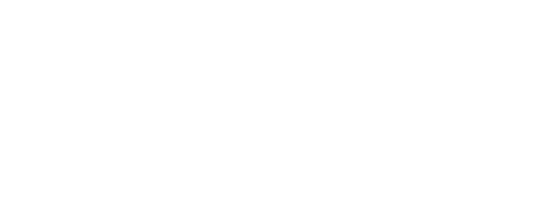 Combine citation network and embedding space
1.2倍
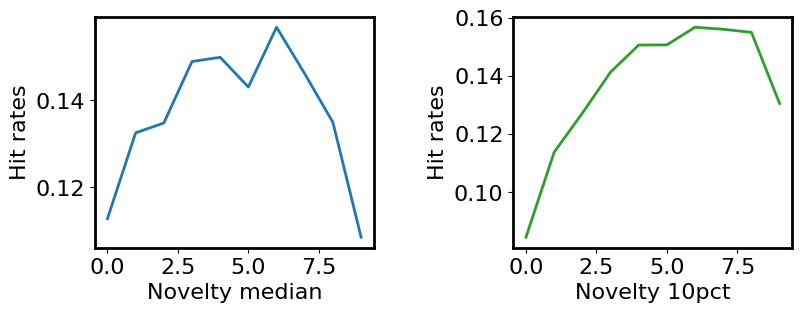 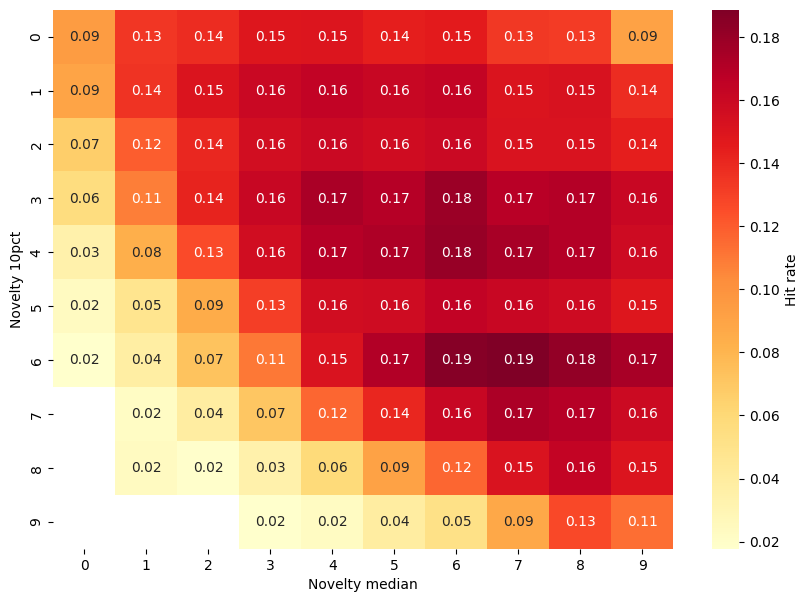 15
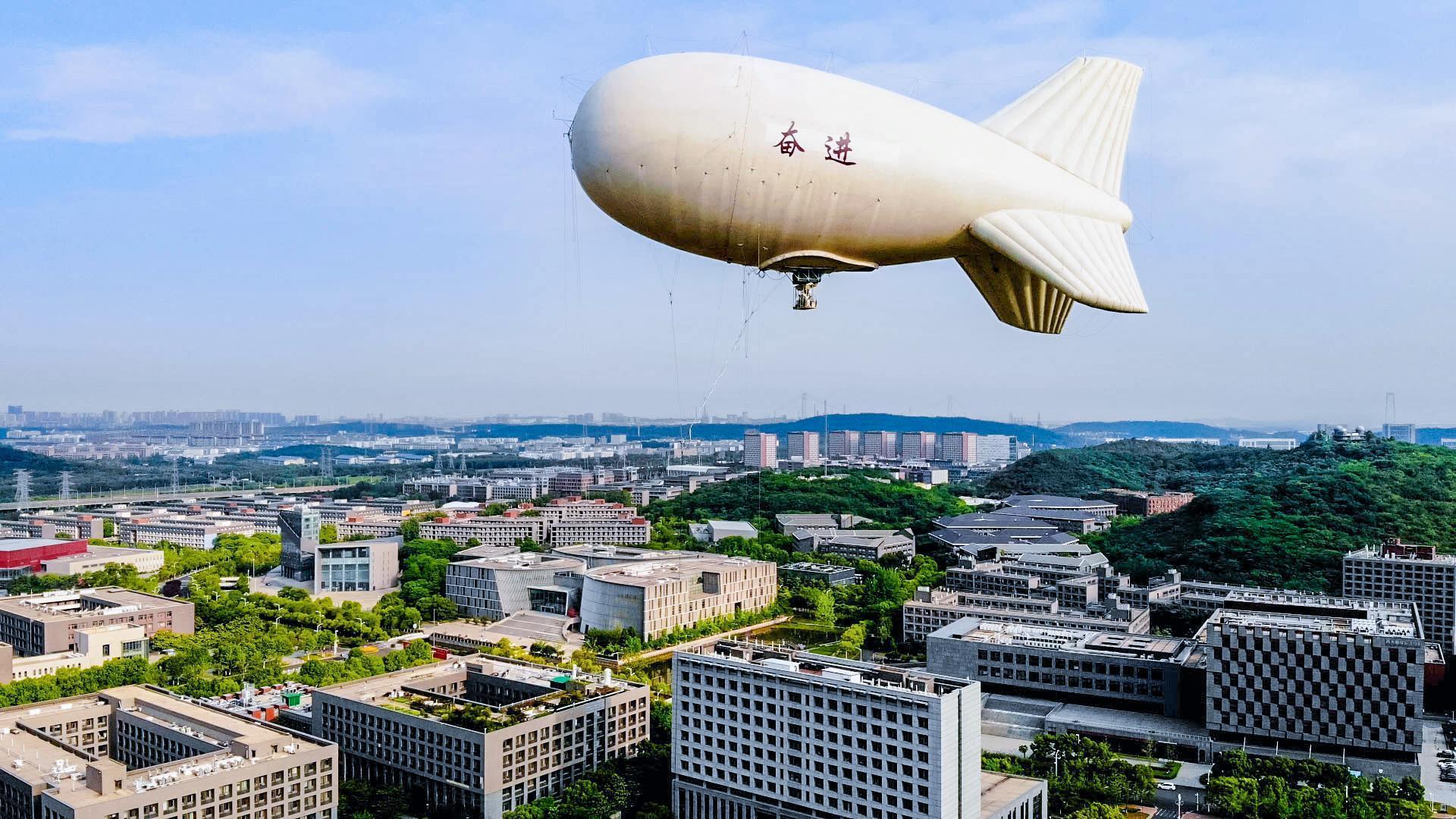 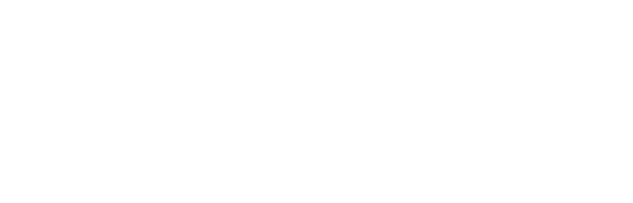 Many thanks！